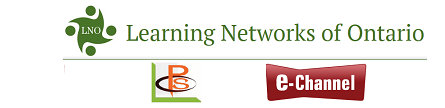 LBS Online Community of Practice
Dealing with Math Anxiety
October 25, 2018
[Speaker Notes: Sarah Stocker: Welcome everyone to the Literacy and Basic Skills Math Anxiety Webinar. I’m going to turn it over to our moderator, Summer Burton from Literacy Link South Central, to welcome you.

Summer Burton: Good afternoon everyone. As Sarah said, my name is Summer Burton, and I’m from Literacy Link South Central. Today I am very pleased to act as your moderator for our webinar, “Dealing with Math Anxiety”.]
About LBS Online Community of Practice (OCP)
free webinar series developed by Ontario’s LBS Regional Networks, Sectors, & the Provincial Support Organizations for Literacy

supports LBS practitioners with presentations on topics important to them

5 English language webinars presented for LBS practitioners annually since 2015-2016 

all webinar presentations, recording links & transcripts here:  
	 https://e-channel.ca/practitioners/lbs-online-community-practice 

webinar topic ideas welcome at:  e-channel@contactnorth.ca (or address of your choice)
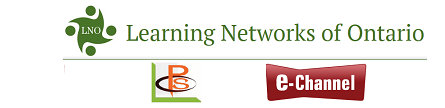 [Speaker Notes: This webinar is one in our current math-focused LBS Online Community of Practice series, which was developed collaboratively by members of Ontario’s LBS regional networks, sectors, and the provincial support organizations for literacy. The goal of these webinars is to provide free, relevant professional development opportunities for LBS practitioners on topics that are important to them. There have been five webinars delivered per year since we began this initiative in 2015/16, and you can find recordings of each of them, along with transcripts and associated resources, using the link on the screen.

The Online Community of Practice team is always interested in hearing about topics that are timely and relevant to you, so if you have webinar ideas, please send them in to the email address you see on the screen.]
Today’s Webinar…
What IS Math Anxiety and why is it important?



Math Myths
How to Help Students Deal with Math Anxiety
Strategies that Will Help Students Succeed
Resources
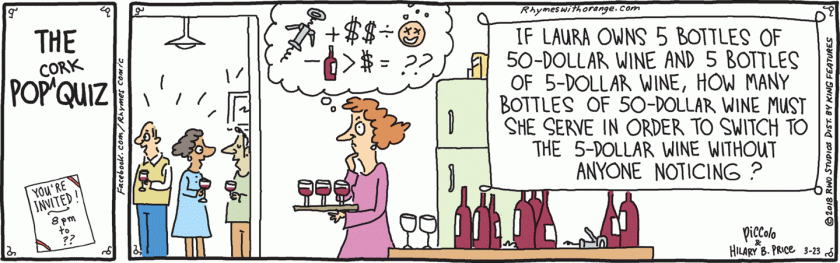 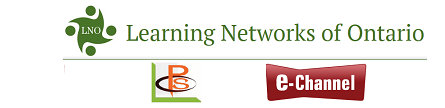 [Speaker Notes: In today’s webinar, we’ll be learning more about math anxiety. I am thrilled to be introducing our presenter, Arlene Cronin. After a successful 30 year career in the college system, Arlene now works for the College Sector for Adult Upgrading as the Program Director for ACE Distance Delivery. ACE Distance helps adults meet the admission requirements for post secondary and apprenticeship programming throughout Ontario’s college system. Arlene has had a long-term commitment to adult upgrading and literacy and has been a reading teacher, a literacy instructor, a program manager, and has served on boards at both the community and provincial levels. Arlene, thank you so much for joining us today.

Arlene Cronin: Thank you, Summer. As you can see from the cartoon on this screen, this is an important question that adults need to know about and could cause us some significant math anxiety, because wine is great, so if some of you are having some, good for you!

If you signed up for this webinar, you probably work with students who struggle with math anxiety. It affects people of all ages. You may even struggle with it yourself. That wouldn’t be so unusual as a huge percentage of the population struggles with math anxiety. Even people with good math skills sometimes experience math anxiety. I’m here today to offer some advice and guidance on how to help your students move through their math struggles and find success at the end of the rainbow. We want to help students overcome their math fear so they can take advantage of the many opportunities available to people who have a solid background in math. That’s the real ultimate purpose.]
What IS Math Anxiety?
A negative emotional reaction to math that shows up as a feeling of tension and anxiety that interferes with the manipulation of numbers and solving mathematical problems in ordinary life and academic situations
   Math anxiety shows itself in both physical and psychological ways  
Stress or panic when a student has to do math
Student draws a mental blank
Can’t remember information
Shortness of breath, sweating, nausea
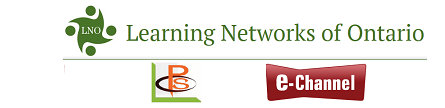 [Speaker Notes: Math anxiety shows itself in both physical and psychological ways. Some people experience stress or panic when they have to solve a math problem. Others draw a mental blank on what they need to do and how they should move forward to find an answer. Some students find they can’t remember information they knew five minutes before they started a math problem. For example, it’s not unusual for a student to forget the order of operations, and something basic can seem irretrievable. The bottom line is that math anxiety is always a negative emotional reaction to math, and it shows up as a feeling of tension and anxiety which interferes with solving math problems or with manipulating numbers in some way. Sometimes that’s during ordinary life, and sometimes it’s in a test situation or another academic situation. Students can actually feel shortness of breath, sweating and nausea. It’s truly amazing the range of symptoms people experience when math anxiety sets in. 

Unfortunately, or maybe it’s fortunately, until recently most people could find jobs that didn’t require any math beyond basic arithmetic, but in the technologically driven 21st century, higher level math skills are becoming increasingly important.]
Math Myths
Some people are born good at math
Math is too hard for normal people.  
Women aren’t as good at math as men
Math requires logic not creativity
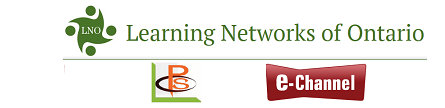 [Speaker Notes: This is a short slide, but there’s quite a lot to it. There are a handful of math myths that people frequently buy into. I don’t know if it helps them explain to themselves why they can’t do math, or why they think they can’t do math. They are really myths that have grown up around a fear of math. You’ve probably heard many of them and so have your students. It’s important to address them since accepting or believing math myths contributes to a student’s insecurities and the belief that they are never going to be good at math. 

One of the most common myths is that some people are born good at math. Not true. There is no math gene. While some people find that math comes easier to them, others find that math is just a skill that can be achieved with practice. Learning how to do math takes good teaching as well as students who are willing to work at math. So it’s a two-way street. Students have to have good teaching to help them understand the math process, but they also have to be able to take up their end of the deal and practice at it.

Learning math takes time and practice. Like learning to drive a car or play the piano, math is a skill that can be learned. It doesn’t depend on some innate talent, so all of a sudden at 6 or 12 or 18 you will be able to do math. Many people struggle with math throughout their lives. 

Unfortunately, there are also some people who believe that only braniacs, people like Einstein, understand math and that math is too hard for the average person. Math is a process, based upon some fundamental skills. Average people are quite capable of doing math.

It’s also quite common to hear people say that women aren’t as good at math as men. Unfortunately, it’s often women themselves who voice this opinion. It’s a sexist stereotype and often stems from the different way that we treat young boys and girls and the toys and games we encourage them to play with. There have been many outstanding female mathematicians. If you saw the film “Hidden Figures” last year, you will remember the women calculators that actually managed to get the first people up in space and on the moon. There have been brilliant women scientists and mathematicians throughout the century. Actually, Einstein pointed out a female mathematician who he said was probably the most original, creative mathematical mind since they started teaching women math. That’s quite a compliment, I think. Think about the toys you played with as a little girl or a little boy. I would bet that very few women had a Lego set or an Erector set or played with games and toys that encourage mathematical type thing. They tended to have more passive toys like colouring books, dolls and so on. It’s not surprising that there is a difference, but it’s not because of anything inherently different with our brains. 

Many people also think that math requires logic only, not creativity. And that’s absolutely not true. Doing math requires much more than just calculations to get the “right answer”. In fact, many creative fields rely on math. A few examples from daily living include stretching your budget through creative menu planning and calculating how best to manage your grocery money. We see this with many of our learners, particularly those from lower income groups. They are trying to feed their family as healthily as possible. So if it’s not creative trying to figure out how to balance calories and nutrition with what’s fresh and what’s in stock and how to put that all together to feed a family, I don’t know what is. When a cook doubles or reduces a recipe, math is used for a creative purpose. When you sew or design your own clothes, math is used to determine the cost of a garment. For example, who would think that math is a crucial element of fashion design? But it is. It’s used to measure sample garments for fitting as well as to keep sizes consistent from an 8 to a 10 to a 12 or 14. An understanding of geometry when mapping a two-dimensional pattern that has to fit on a three-dimensional body.]
How To Help Students Deal with Their Math Anxiety
Teach them to recognize their math anxiety and decide they want to  work on it.
Teach them 3 steps they can use to help themselves:
	develop a positive attitude towards math
            do math on a regular basis
            ask questions;
Help them to identify and access stress management and relaxation exercises 
Teach them to visualize
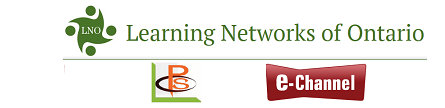 [Speaker Notes: So when you have students, how do you help them deal with their math anxiety? First of all, teach them to recognize their math anxiety and decide they want to work on it. Making a commitment to dealing with math anxiety is the first step in overcoming it. A positive attitude makes it easier to avoid worry and negative thinking. With a positive attitude, students can learn to see the bright side of life, become optimistic about the future and expect the best. It’s a state of mind that is certainly well worth developing and encouraging.

When taking math class, it’s important to help students take advantage of the faculty that they have at their fingertips. They need to ask questions. They need to ask for clear illustrations as well as demonstrations. There is now more and more interactive math. In addition to putting things on a two-dimensional chalkboard, there are 3D tools that can help students visualize what is happening in a math process. There are also simulations of the content, and we encourage you to help students to stay on it until they feel comfortable to move on. Don’t let them settle for anything less during instruction. Unless they feel comfortable, don’t rush forward.

It’s important that students practice. Math is made up of rules, processes and procedures. So when a bit of practice is done every day, the processes become very clear. It’s a bit like cooking. We must add the right ingredients at just the right time and in the order. Then we can create something delicious, and it tends to get better with practice.

To make sure a student really understands the procedures and feels comfortable solving certain math problems, they need to practice doing them. Once they believe they understand the concept, they need to do another problem. And then do another one. And then do one more for good measure.

Helping students deal with their math anxiety by recognizing that it’s an emotional response and that there are many things that they can do to help themselves be more successful at math is a very important foundational step to moving beyond math anxiety. 

If possible, arrange for students to work with a tutor. Having students work with a tutor or other students who understand the course content when a student is struggling or when complete understanding escapes them can be very helpful. There are many online programs that have tutors available to provide support, some from the best schools in the country. When I get to the resources section, Khan Academy is available 24/7. Harvard has a student tutoring centre to help people with math concepts. It’s amazing the resources that are available if we only take the time to look for them and add them to our arsenal. It’s like having extra teachers in your classroom. 

When studying and doing math, there are three steps that a student can do to help him or herself. First, there is the developing of a positive attitude towards math, because lack of self-confidence creates a negative environment and can be a major barrier to success in math. It’s important for the student to affirm on a daily basis, “I can do this, it won’t get the better of me.” The more students tell themselves that they can do this, the more they will start to believe the truth. It is true. They can succeed.

Secondly, students need to do math on a regular basis. They need to take good notes when learning. Good study techniques help. That’s something you can do if your school doesn’t teach study techniques directly – you can provide students with information about how to take good notes and how to have good study habits. They need to take good notes when learning a new skill, but they also need to take the time to do practice exercises. Help students try to understand the reason behind the rules in math so they will be able to apply them to many different problems. 

Encourage students to think about where math fits into their daily life and in their work life. The more they can see that math fits, the more they will see the importance of doing math. Understanding math, not just doing math, should be the goal so that they can apply what they understand in different problem environments.

In addition to applying the three basic steps, there are other skills that you may find helpful in assisting students. Learning stress management and relaxation techniques is a good place to start. Anything that a student can do to calm anxiety will help them to be more effective in math. There are many free websites and videos available online that can help you to assist students learn the basics if you’re not an expert yourself. You can probably benefit from it too. The famous Mayo Clinic in Rochester, Minnesota has an excellent article that may be helpful. Google it at Mayor Clinic relaxation techniques. There are also some excellent videos available on YouTube that will guide students through relaxation techniques to deal with anxiety and stress management. Encourage students to find a quiet, relaxed environment to do math. Sitting at a kitchen table with a toddler running around banging on a pot is not conducive to good math practice.

Lastly, teach learners to visualize. Visualization is another approach for students to consider adopting to help deal with math anxiety. Students have probably seen top athletes use this technique before attempting to perform difficult routines or tasks. Think gymnastics or ice skating or track and field events at the Olympics. If students have played sports before, they may have already used this technique in a different context. Ask a student to see herself or himself succeeding and imagine being relaxed when doing math. There are excellent video resources available that can help master visualization. Just look up visualization on techniques on YouTube for guidance. As I said, the web has amazing resources. People are so keen to share what they have learned or share what they know that it is astonishing the volume the resources that are there at your fingertips. It’s a question of deciding if you want to see if the student is interested in something, because you can find a video on a topic that is 3 or 5 minutes long that gives you a high level overview, and you can find an hour long video that gives nuts and bolts teaching and instruction in the details of a topic. It’s up to you to control how much you want and how much the student wants access.]
Strategies for Math Success
Do the easiest problems first.
Read all the material  you are given and make notes
Work through the steps in any examples.
Write things down.
Do any practice exercises
Have a method for doing word problems :  Read, Read again, What information is given? What is the question that needs to be answered?  Make a drawing and label it.
Create an equation.
Check that the answer makes sense.
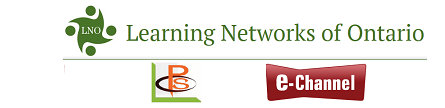 [Speaker Notes: Strategies for math success. This seems like a dry list, but actually it’s quite helpful. I say this because we have applied this in our numeracy support course, which is a course that we offer for students that aren’t quite ready for prime time. They may be rusty with their math or have forgotten chunks of things they learned in the past. When we built the course, we discovered that a lot of students had never been taught a critical thinking methodology for problem solving. That made a huge difference. The first thing we taught was, “here’s the methodology”, and we built the course around that methodology. They have to do all of the steps in the critical thinking process. By the time they finish 40 hours, it’s pretty stuck in their head, and they’re not going to forget how to tackle math problems.

To succeed at math, it’s important to start by applying good test taking techniques. One of those is doing the easiest problems first. When a student does that, it gets him or her started and builds some math confidence. They know they’re not going to get a 0 because they have answered at least one question. Hopefully, as they continue to tackle the test, they ease up and relax a bit, because once they have some questions completed, the students will begin to chill out a bit before moving on to more challenging questions.

Also, when doing math, it’s important that a student read all of the material they are given. They also need to not just read it, they need to identify the information they have been given and make notes. If an assignment includes examples, it’s important to not just look at them but to actually work through the steps given in the examples. This reminds me of a funny cartoon where a student says to the teacher, “would you go over Step 3 again” – on the blackboard there is Step 3: Take a Leap of Faith! I don’t know about you, but I had a number of teachers who tried to teach me math that included taking a leap of faith, but there always seemed to be one critical component that I didn’t get, and they didn’t see to figure out a way to explain, so I ended up just going back to it. It’s important that students read all of the material they are given and make their notes. They actually need to work through the steps in the examples so they understand them. If they are uncertain about it, they can ask the teacher by identifying exactly where they aren’t clear. That’s an important step too. Providing that kind of feedback to a teacher by letting them know just where they are bogged down. That may help the teacher zero in on just what the issue is and figure out what needs to be taught in order to help them move on.

When working through problems, it’s important to write things down. Don’t just review or highlight information. The physical act of writing things down helps many students to remember information. Be sure to do any practice exercises, because repetition helps reinforce new concepts.

Many students struggle with word problems. Following a routine can help. They need to begin by being methodical when doing word problems. That means reading the problem itself. The part we forget is read it again and ask yourself, “what information have I been given?” Write that down. Then ask yourself, “what is the question that I need to answer?” If you don’t know the question you need to answer, how will you know if you got it? If a drawing or diagram might help to understand the information, then make a drawing and label it with the information provided in the problem. It will also sometimes help you to visualize what you need to do to get the answer. You can also label any unknown quantities on your drawing, and sometimes a basic drawing can help you see what you need to do.

Next, create an equation. That will resolve the question you are trying to answer. Pay attention to scale and dimension identified in the problem. For example, when solving for area, the answer should be in square metres, not just in metres. As we have seen, many students struggle when you ask them to label the answers in equations.

Finally, once you have solved the problem, take a minute to think through your work and check that your answer makes sense. A bit of mental math can help to identify if this is a reasonable answer or not.

I would be interested to know what kinds of math anxiety issues are you seeing dealing with your students? How many of you would admit to suffering from math anxiety at some point in your career? Me too. Do you still struggle with it? I always thought I was a “math stupid” all my life, and then I realized as I got older and I was taught by some very good math teachers that I had been victimized by bad math teaching. I am seeing some responses from participants in the text chat: panic attacks, mental blockages, struggle applying a formula, missing pieces and panicking, totally shut down. Students have a fear of algebra because of the stigma attached in mixing numbers and letters. Isn’t that interesting! You are mixing numbers and letters and students feel intimidated, but once you explain that the letters are standing for something else, there is a lot of relief. The attitude that I can’t do it. 

All the literature tells you that the really important thing is consistency in terms of practice, practice, practice. If you don’t consistently keep at it, students quickly lose confidence. There is another interesting piece of literacy that came out five or six years ago that shows a very significant link between a female teacher’s lack of confidence in doing math and her students’ results. 

Someone has added: where will I ever use this in real life? That’s a really good question. I think sometimes that’s the first question we need to ask the student to work on. We’re often so busy immediately working on practice sets and that sort of stuff, it may be well worthwhile to talk about career goals and get them to do some exploration into the math applications related to what they want to do. For example, if you want to be a paramedic, you’re not just patching up people. You’re also mixing solutions and using ratios. There are all kinds of math applications in a paramedic’s life. Or in a home economist’s life. Helping students to research that sort of thing may be a good starting spot. Put together something visual that they can carry around to remind themselves why math matters. It could be a creative, not too stressful, way to get started. Once they know what they will use math for in their choice of career, it may act as an incentive to keep going. 

Someone else says, “we just went to a steel fabricating plant we are partnering with for math upgrading. I was astounded at the level and breadth of math skills required of workers in even lower level positions.” Those are classic examples. The same thing with the trades. There used to be a time when people said they didn’t have to do math in automotive mechanics. But that’s no longer the case. The work that is done in technical fields now, even at the lowest levels, is very sophisticated, and as a result it’s amazing trying to keep up and to encourage students to understand that and to keep up also.

Participant: Hi, I’m with Good Learning Anywhere. When I have someone taking math courses, I get the reactions that all of you get. Students will have decided before the course even starts that they are going to have a problem with it, even before they see the course work. I get those emails that there is a problem and that sort of thing. I think someone mentioned emphasizing real-life connections. That’s exactly what I try to do. I tell them not to think about it as math. For example, if they’re working on fractions, I tell them to convert it into something they can relate to. Most people can relate to money well or something of interest in their own life. I found that if I try to change people’s mindsets away from that four letter word, math, to something else then they relax, and then their mind opens up, and I think they feel that they will have more success if they don’t consider it as math. If they think of it as money, like the fractions example, or their favourite flavour of pie, whatever the situation is. Try to put it in terms of something that they enjoy instead of that four letter word, math.

Arlene: That’s a really good point.]
Print Resources
Articles:    Female teachers’ math anxiety affects girls’ math achievement    
      http://www.pnas.org/content/pnas/107/5/1860.full.pdf
   
                        Math anxiety: who has it, why it develops, and how to guard against it
     https://hpl.uchicago.edu/sites/hpl.uchicago.edu/files/uploads/TiCS%20Final_Maloney
      %26Beilock_2012.pdf    

                          Mathematical Anxiety- Wikipedia
      https://en.wikipedia.org/wiki/Mathematical_anxiety
 
                          Who Is Afraid of Math? What Is Math Anxiety? And What Can You Do about It?
      https://kids.frontiersin.org/article/10.3389/frym.2017.00057
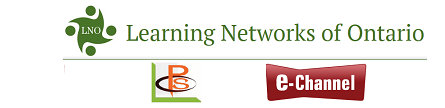 [Speaker Notes: Someone asked if I was going to have resources, and yes I am! There are some additional ones on YouTube that I’ve downloaded in the last couple of hours, and I will make sure those get out to you.

The first one is, “Female teachers’ math anxiety affects girls’ math achievement”. Then there is one about the background of who has math anxiety and how to guard against it. And there is quite a good math anxiety piece on Wikipedia. The last one is “Who is Afraid of Math? What is Math Anxiety? And What Can You Do About it”?]
Print Resources
12 Ways to Overcome Math Problem Solving & Test Anxiety in Students  http://www.teachhub.com/overcome-students-math-anxiety
How to Reduce Math Anxiety
https://www.imaginelearning.com/blog/2017/08/how-to-reduce-math-anxiety
Strategies for  Reducing Math Anxiety
https://files.eric.ed.gov/fulltext/ED536509.pdf
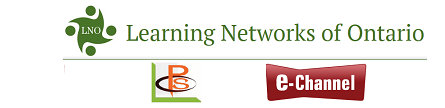 [Speaker Notes: These are all print resources. The first one is a nice article on overcoming math problems and solving test anxiety. There’s one on reducing math anxiety and another on strategies for reducing math anxiety.

These are all short articles you can take a look at.

Solano Community College has a math and sciences resource. Just Google it. They have connections to Khan Academy and several other similar places that provide hundreds and hundreds of tutorials for learners to access. It’s like a teacher in your pocket.

There are also some great YouTube resources. One is called “Conquering Math Anxiety: The Power of Yay Math”. That’s a TED Talk. I’m a fan of those talks. It’s amazing what you learn.

There are some basic math anxiety ones on YouTube and how to deal with math anxiety. I would encourage you to look at relaxation techniques, visualization techniques, and stress management techniques. Check those out on YouTube. There are excellent short resources in print copy, but for teaching students about techniques that you may or may not be familiar with yourself, it’s really useful to have the experts of YouTube to help you along.

One of my teachers says that math makes all things happen, and I think that’s a pretty positive attitude. I encouragee students to think optimistically about math.]
Thank you for coming……
Questions?
Arlene Cronin
Program Director
ACE Distance Delivery
Email:  acronin@cscau.com
Phone:  613-384-0966
Website:  http://www.acedistancedelivery.ca
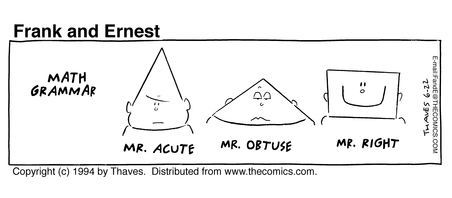 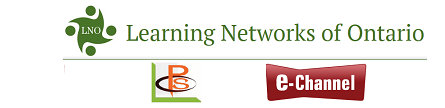 [Speaker Notes: For those of you who are not math people, like me, here’s a cute cartoon with math grammar. If you have questions, if you have comments, if you have ideas, please feel free to contact me at the coordinates on the slide. If you’re interested in our ACE Distance program, the website is on the slide. As I’m sure most of you know, we deliver the upper ends of math, but if you have students who are needing Grade 11 or 12 math, and they all do eventually, there’s lots of information on the website, particularly under the “what you need to know” tab. There is tons of information about high school equivalency and so forth.

We hope you’ll tune in for the rest of the Ontario Community of Practice series of math webinars, because we think this is a topic that is very hot with teachers right now. If you have friends and colleagues who might benefit, the next one coming up is “Making Math Fun” with Barb Glass. Please, join us in a month and make math fun, since I just terrified you!

Sarah Stocker: I think we are brave enough to take in a bit more on this topic. Summer has a question.

Summer Burton: Arlene, you mentioned relaxation exercises. I was wondering if you had a recommendation for exercises that are appropriate for an LBS classroom.

Arlene Cronin: The ones out of the Mayo Clinic are really excellent. Nobody has to take off their clothes or anything like that! That would be the one I would recommend, but there are lots of good ones out there.

Summer Burton: This question is both for Arlene and for all of the participants. Your suggestion about having the students read all of the material and then make notes about it: I thought that was a really great example of document use combined with numeracy. I was wondering if anyone has any good examples of either curriculum or task-based activities that combine those techniques.

Arlene Cronin: One participant says he is doing a lesson on RESPs soon. That’s a great one, because as we know, our students really do want the best for their kids. That’s a good motivator.

Another participant says, “my niece tells me that math stands for Mental Abuse To Humans”.  

Thank you to everyone who completes the webinar evaluation – we do appreciate the time you spend filling them out, and we do use them.

Sarah Stocker: Webinar resources and material will be sent out via email after the webinar. The powerpoint presentation will be posted on the echannel.ca practitioners’ online community of practice page with all of the other webinars, along with all of the resources.

Arlene Cronin: A participant says that he has learners that don’t or can’t read at the level of the questions, making taking notes very hard for them. Any suggestions? Perhaps manipulating objects? I was reading about three-dimensional math objects to show people – it seems to me that’s a growing trend in elementary math. Manipulatives is the correct word.

Another question is about instructing in critical thinking methodology. I know there are resources, which I don’t have right onhand. 

A participant notes that fraction circles are available at Scholar’s Choice, which are very helpful.

Another participant suggests that learners can make their own videos to use as notes.

Sarah Stocker: The use of YouTube and mobile devices that allow people to make videos is becoming more widespread. I know that not all learners have access, but it might be good to experiement with.

Arlene Cronin: Podcasts are another idea. You can get a decent recording microphone for less than $100, and you could encourage students to create their own podcasts on the various topics, such as explaining math skills. 

Someone suggests Base 10 blue cubes, D6 and D10 Dungeon & Dragon dice to practice multiplication facts. Students love it.

Summer Burton: I would like to say thank you so much to Arlene for today’s incredibly informative presentation about math anxiety. I think so much good stuff came out, not only in terms of resources that people will be able to take away with them, but also the great stuff that was shared in the chat session. We really appreciate you bringing your knowledge to the table. It was amazing.

As a reminder, this is one of a series of webinars. The next one, “Making Math Fun”, is scheduled for November 22. Something that is new is that we have a certificate of recognition. If you take all five webinars, you can earn that certificate for your professional development portfolio. 

Sarah Stocker: Thank you to both Arlene and Summer. I know everyone has benefitted from your input today.]